TOÁN 1
Tuần 11
Bài 25: Phép trừ trong phạm vi 6 – Tiết 1
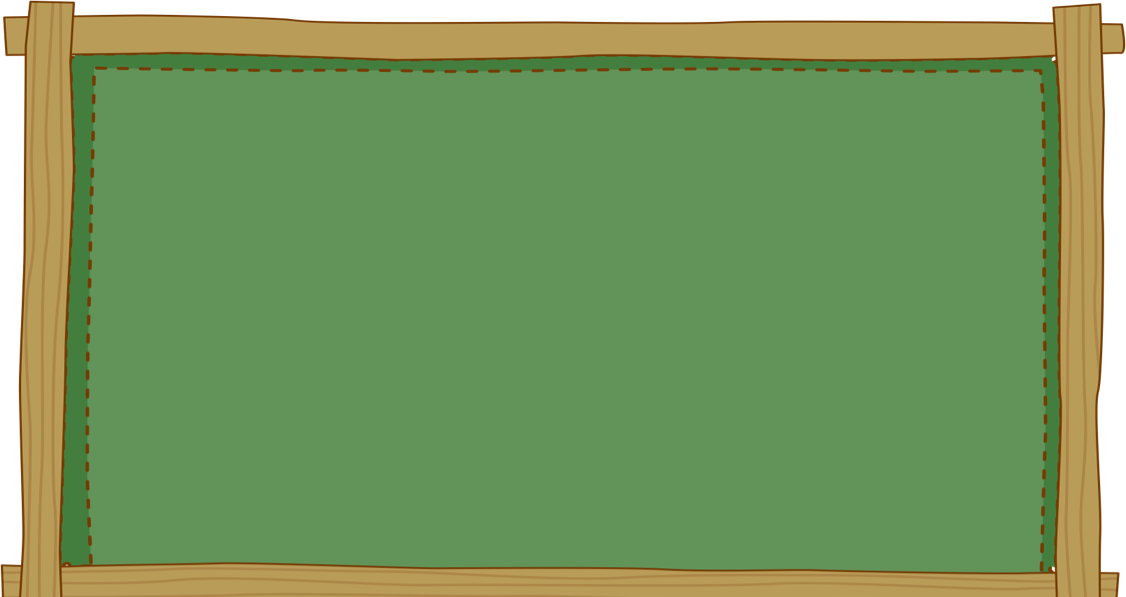 Khởi động
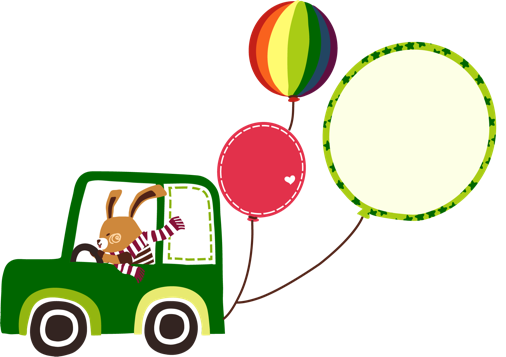 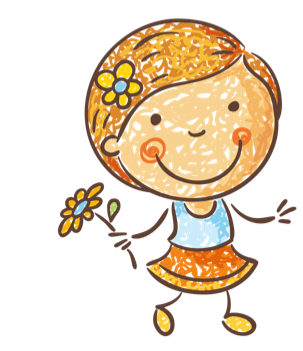 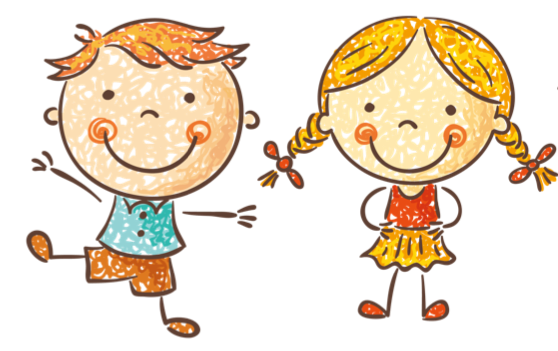 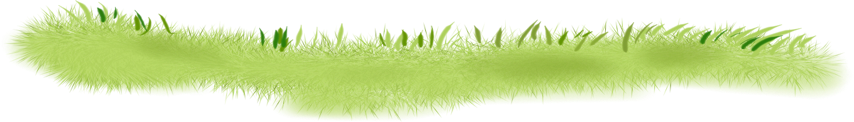 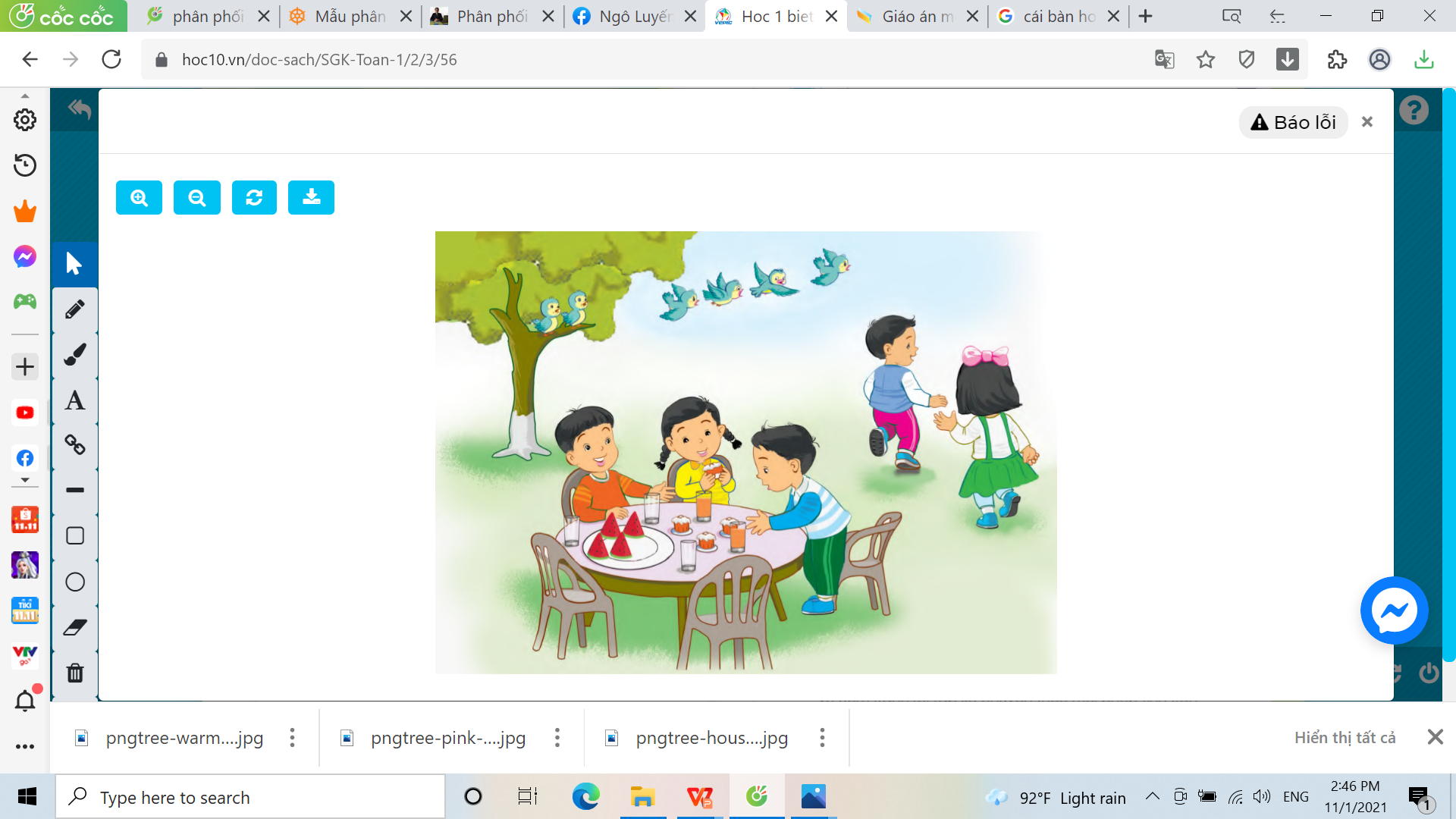 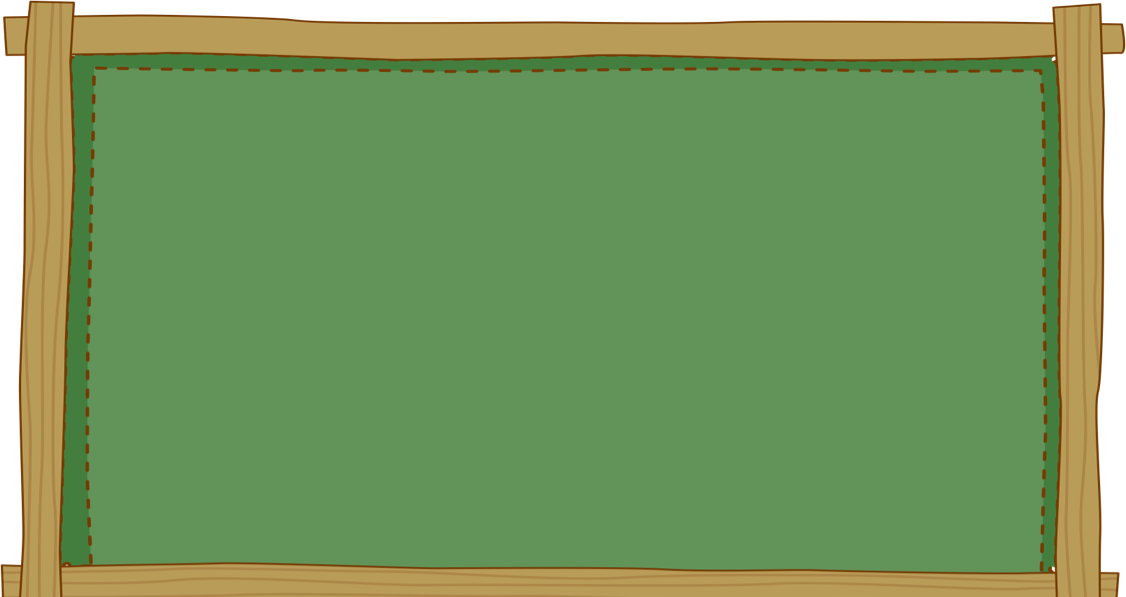 Khám phá
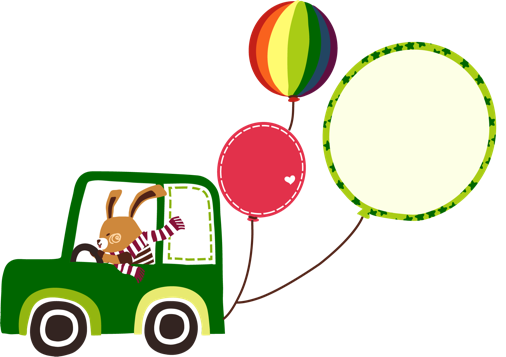 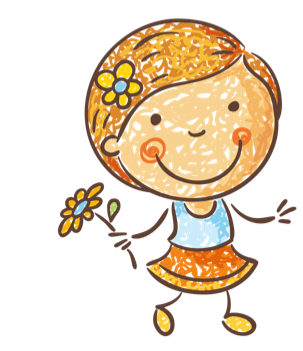 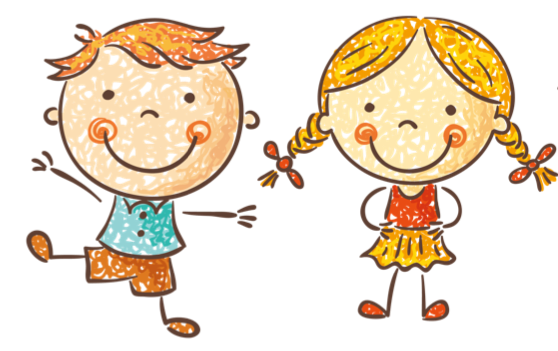 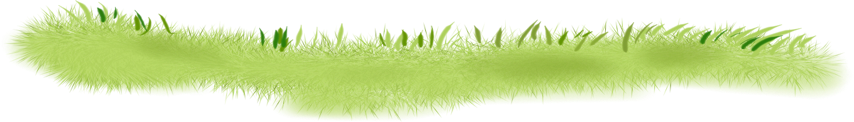 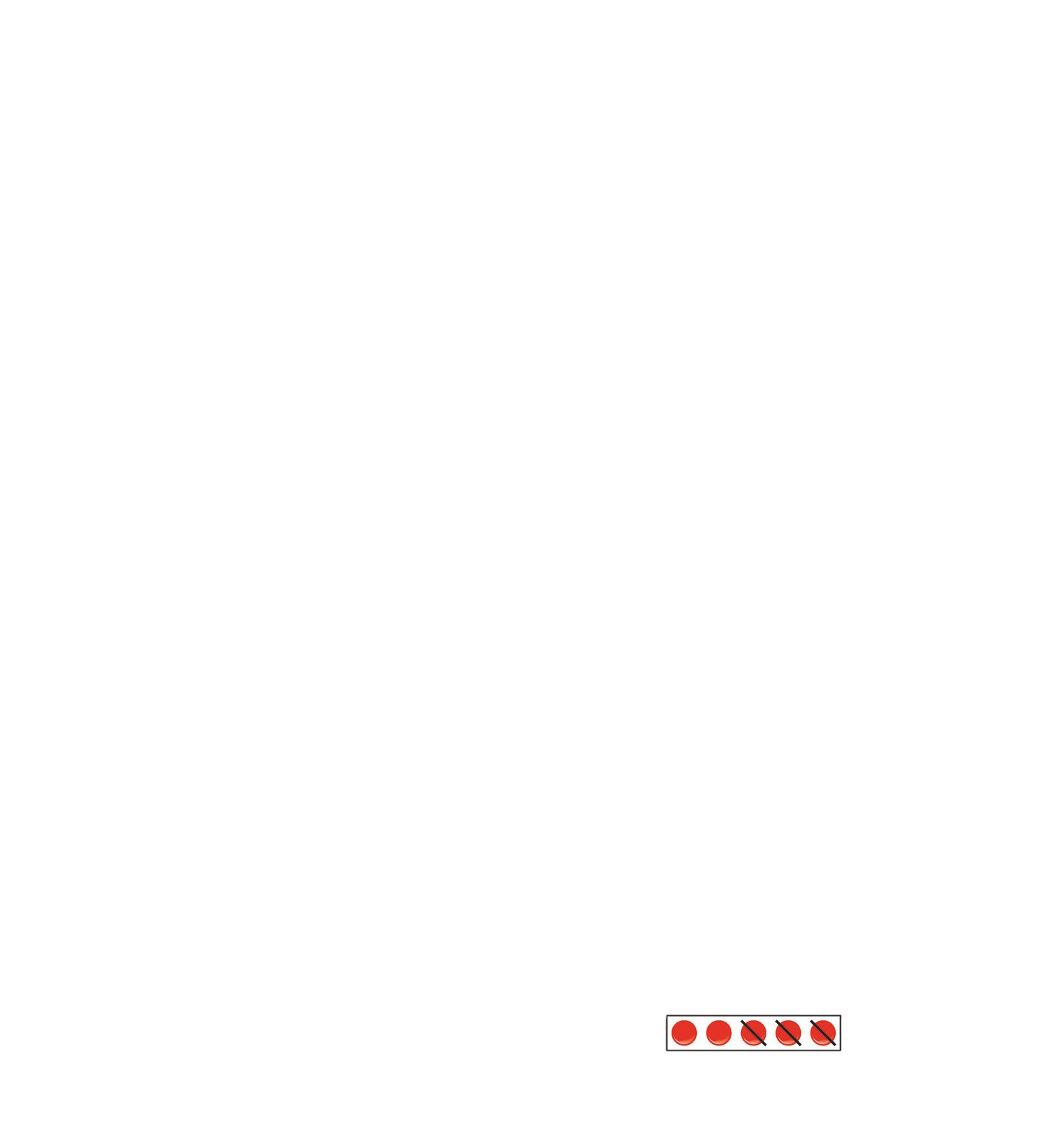 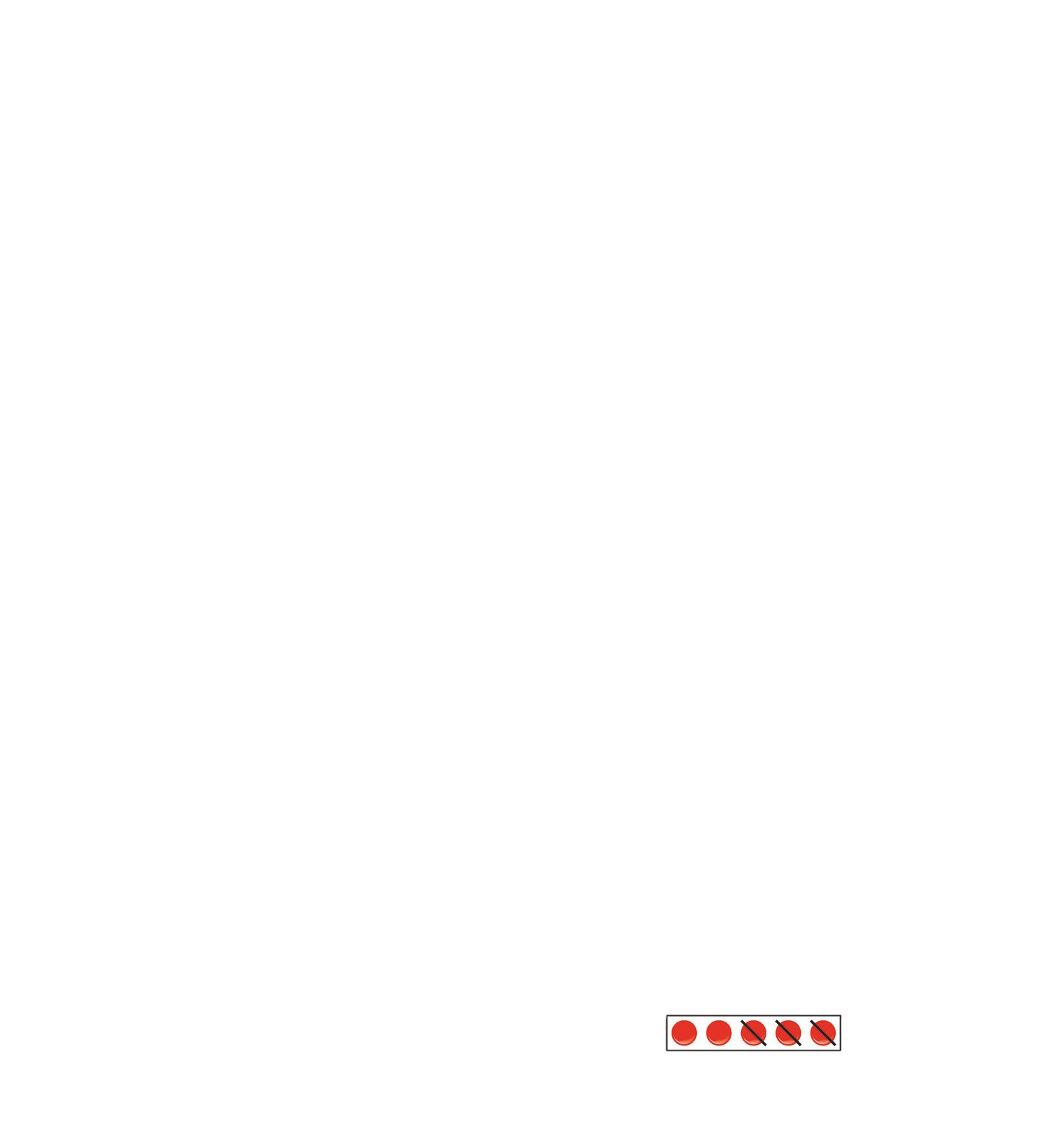 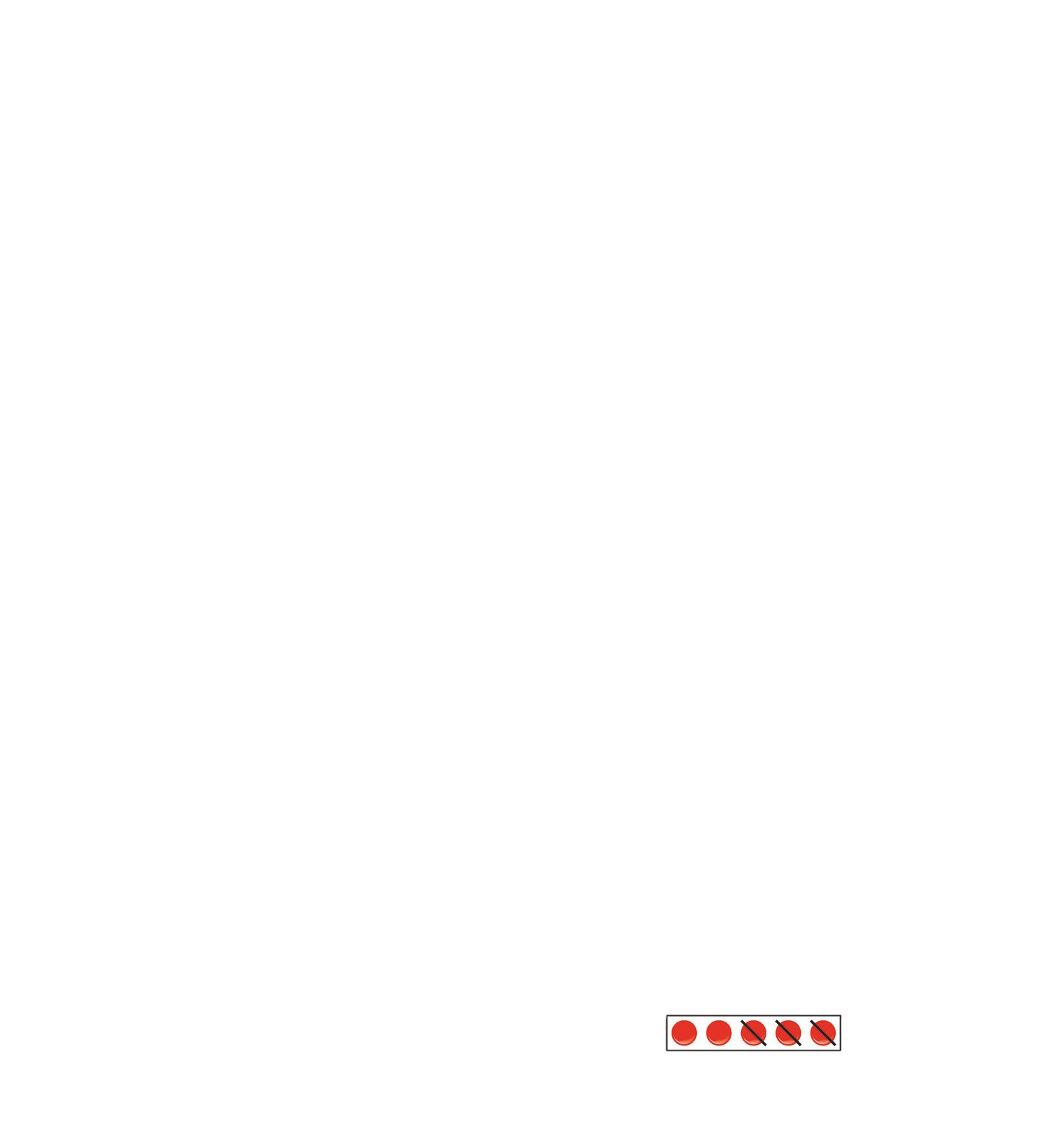 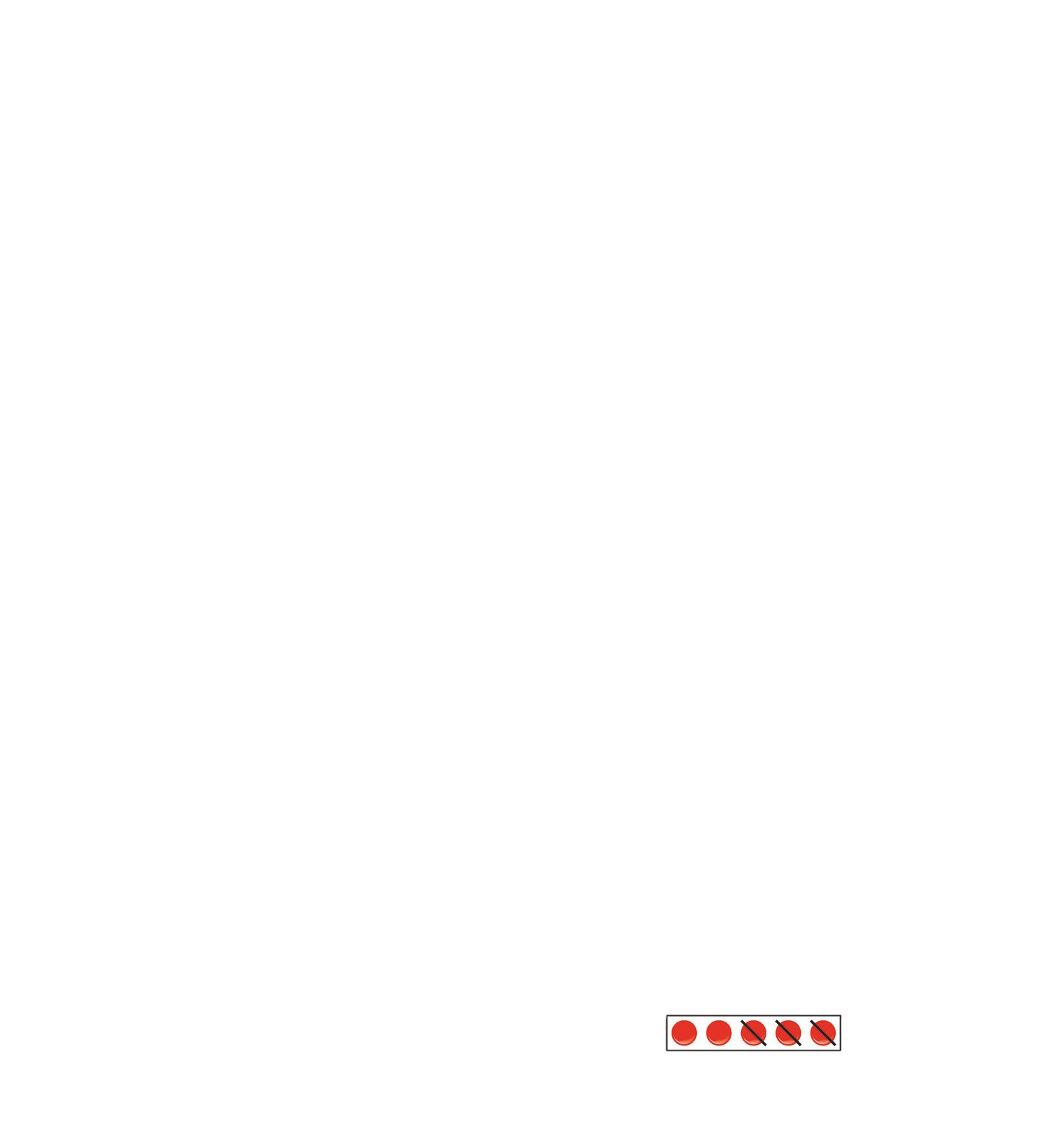 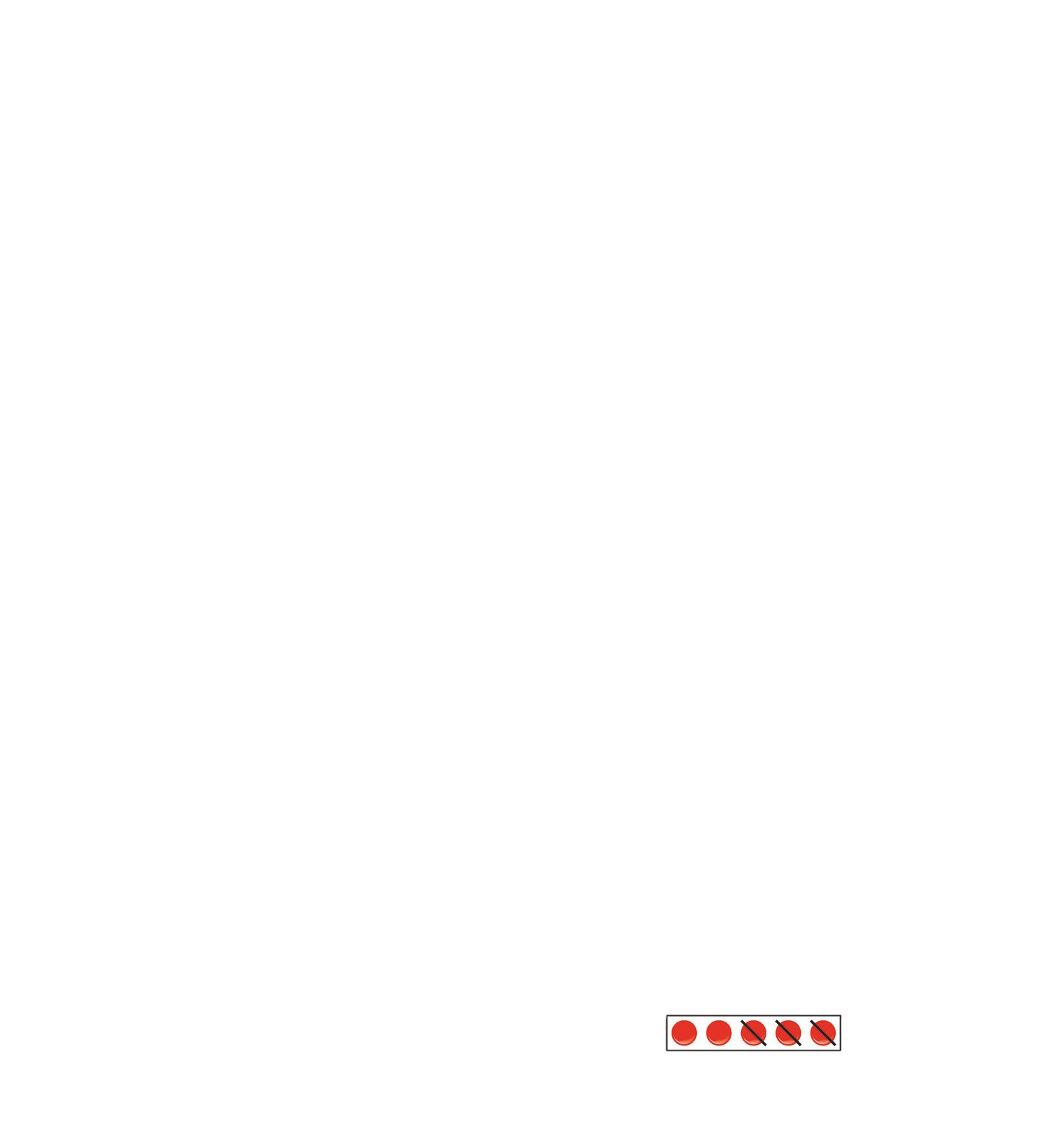 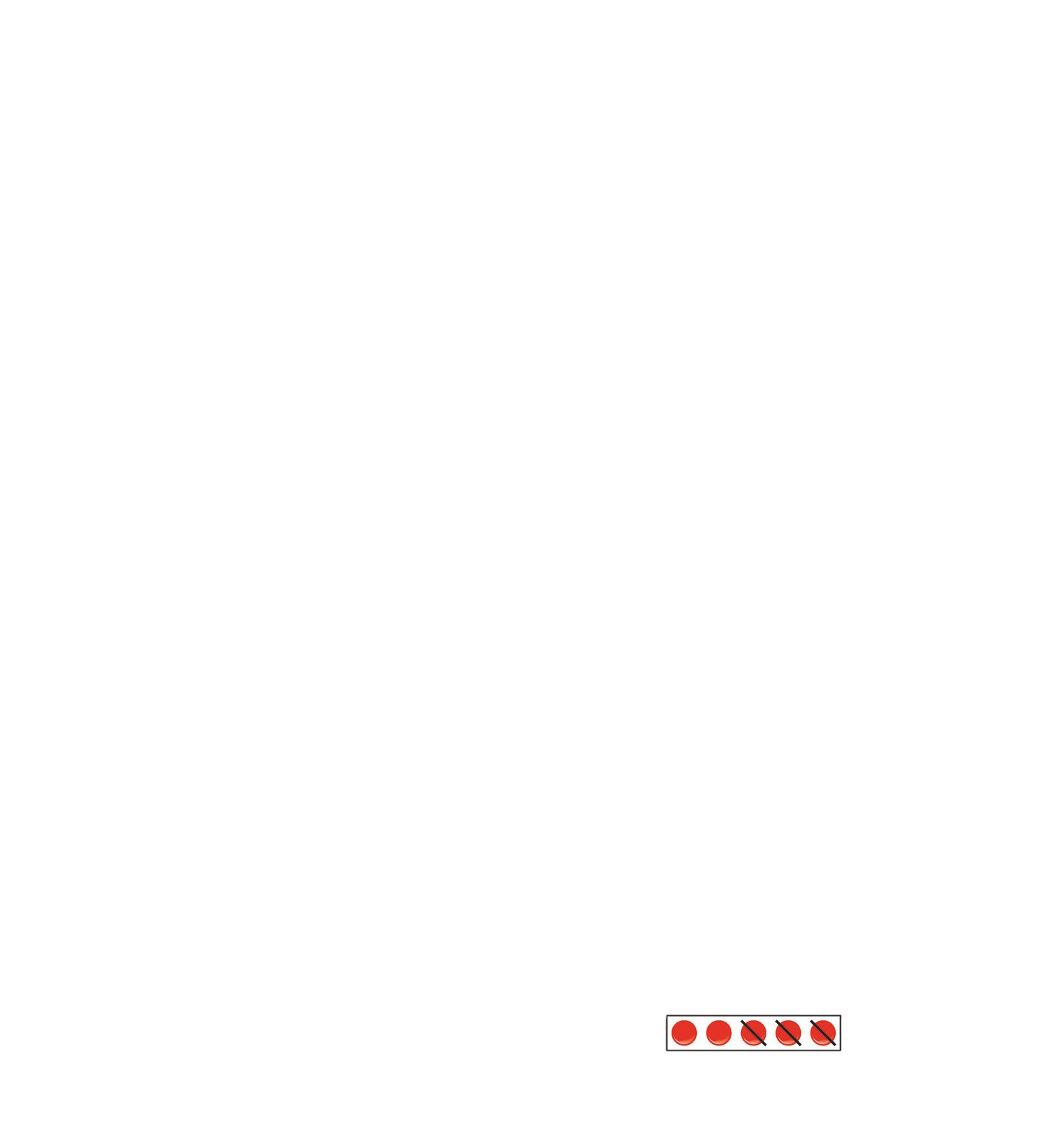 6 - 4 = 2
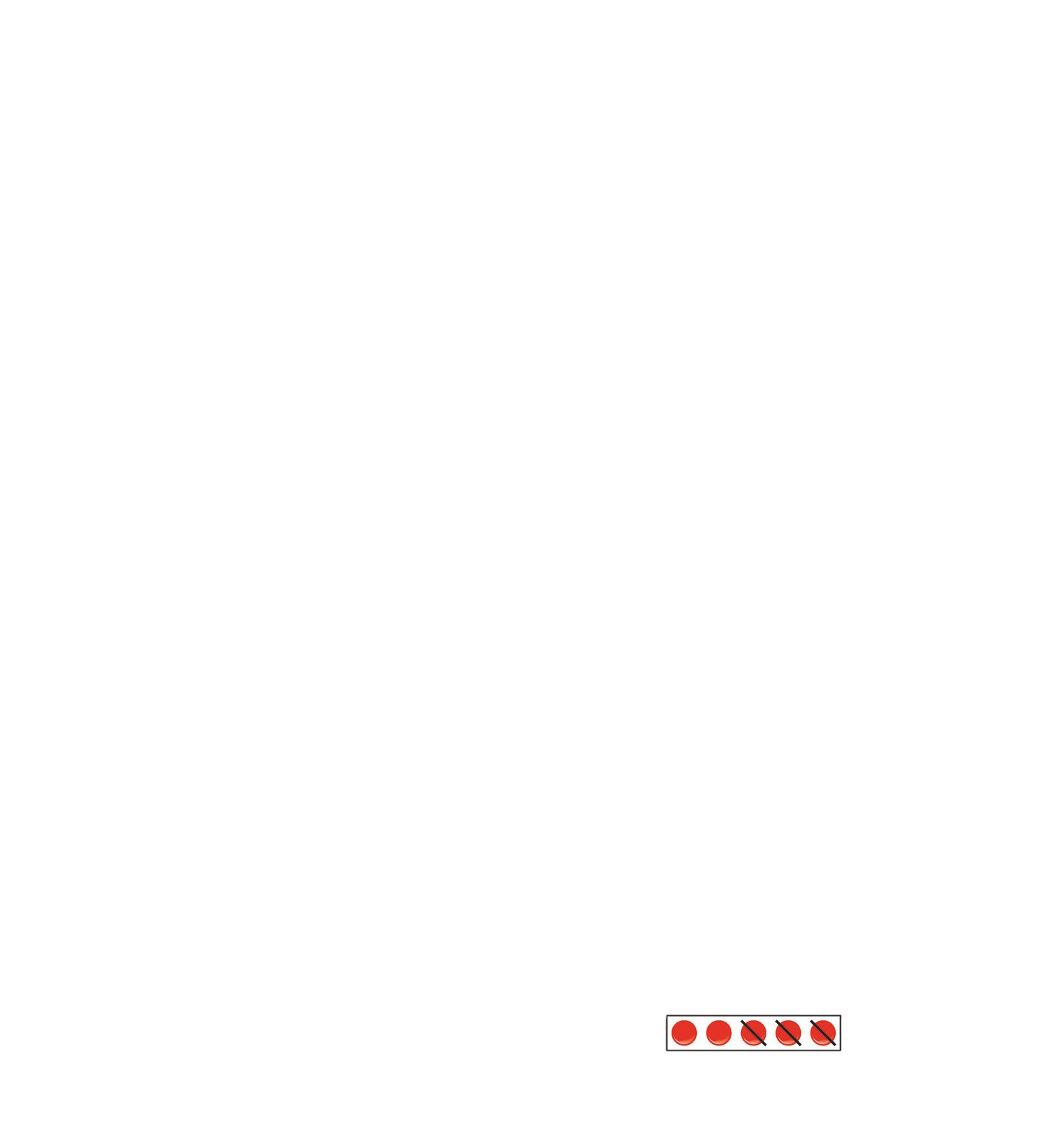 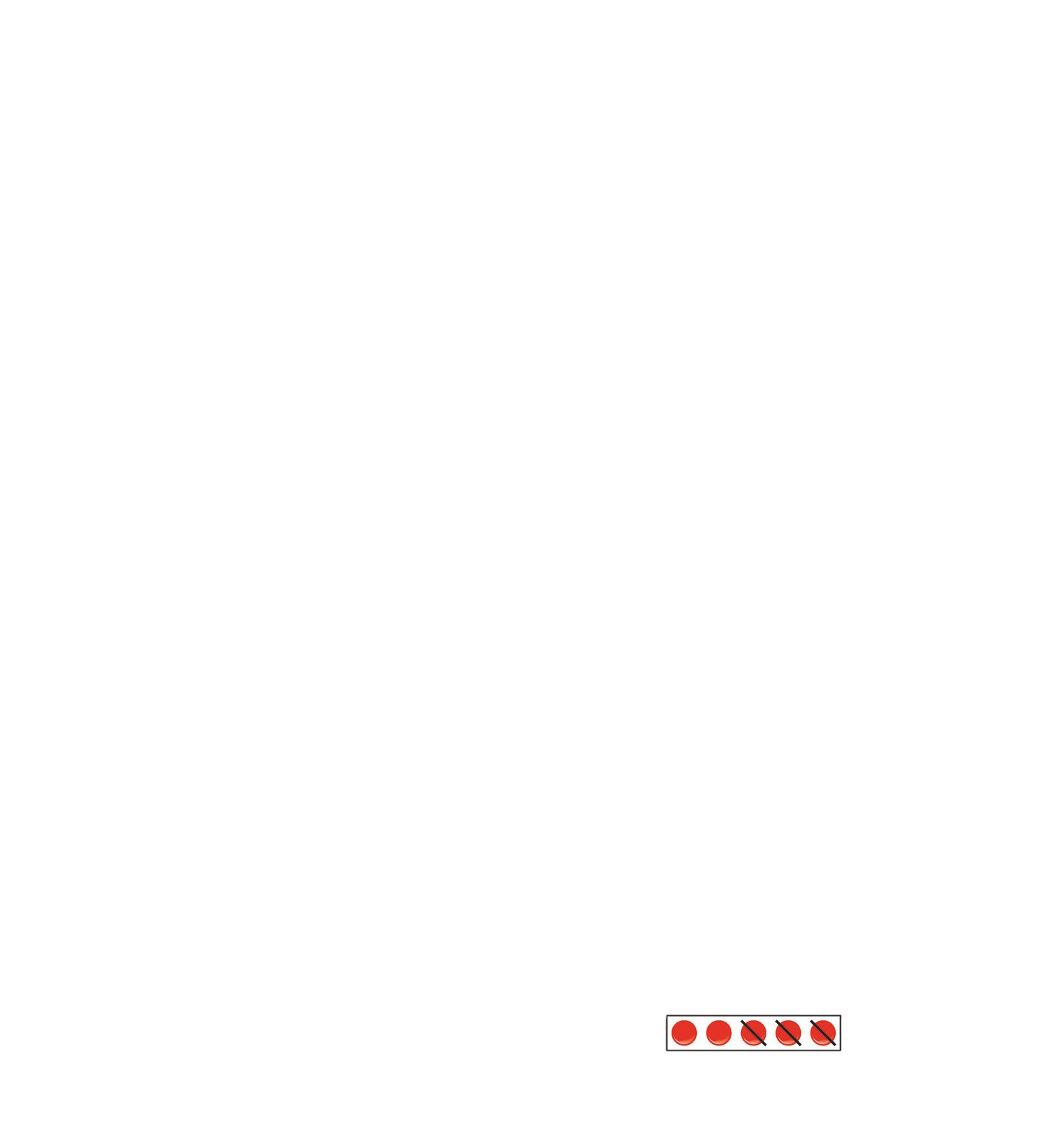 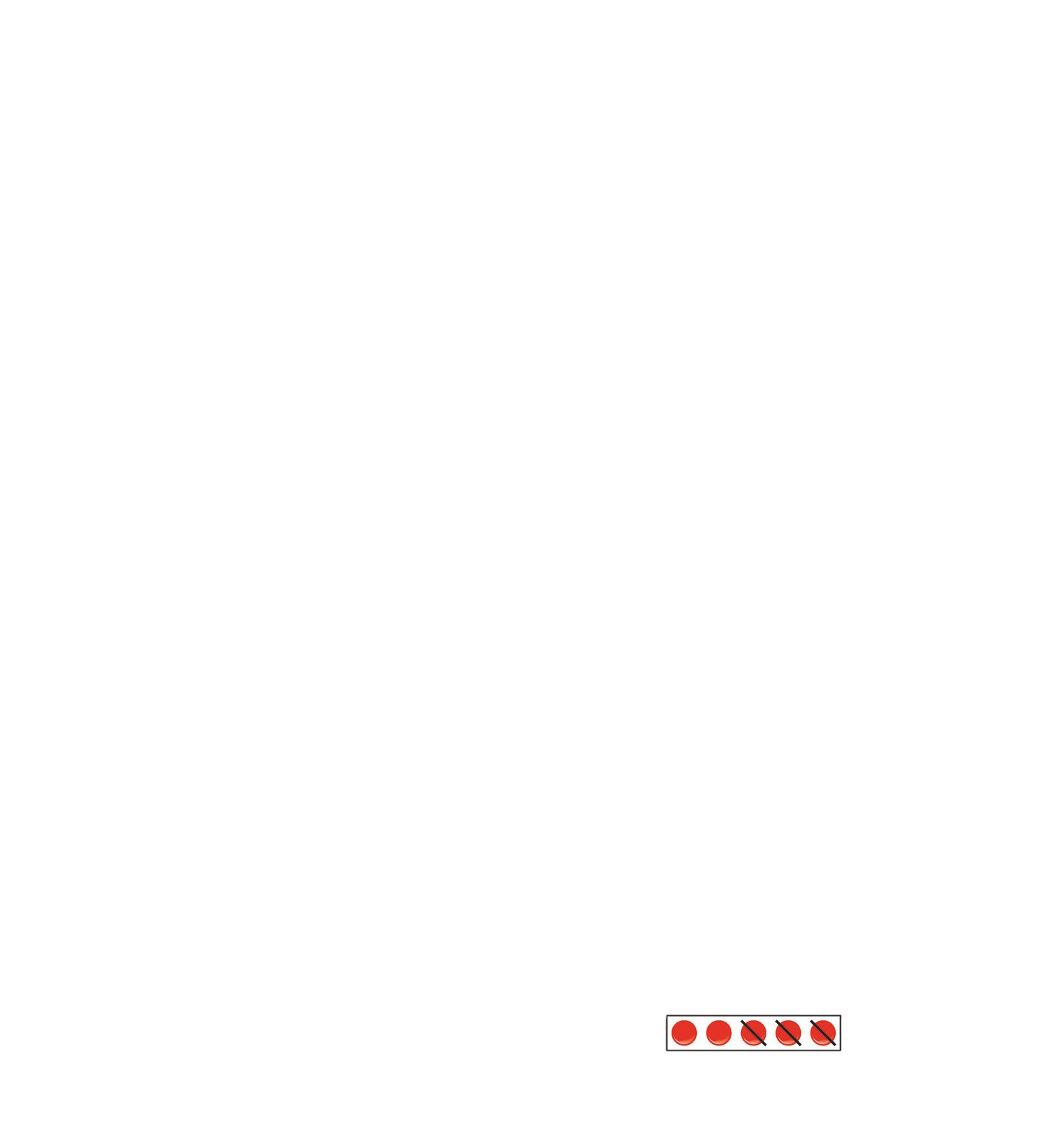 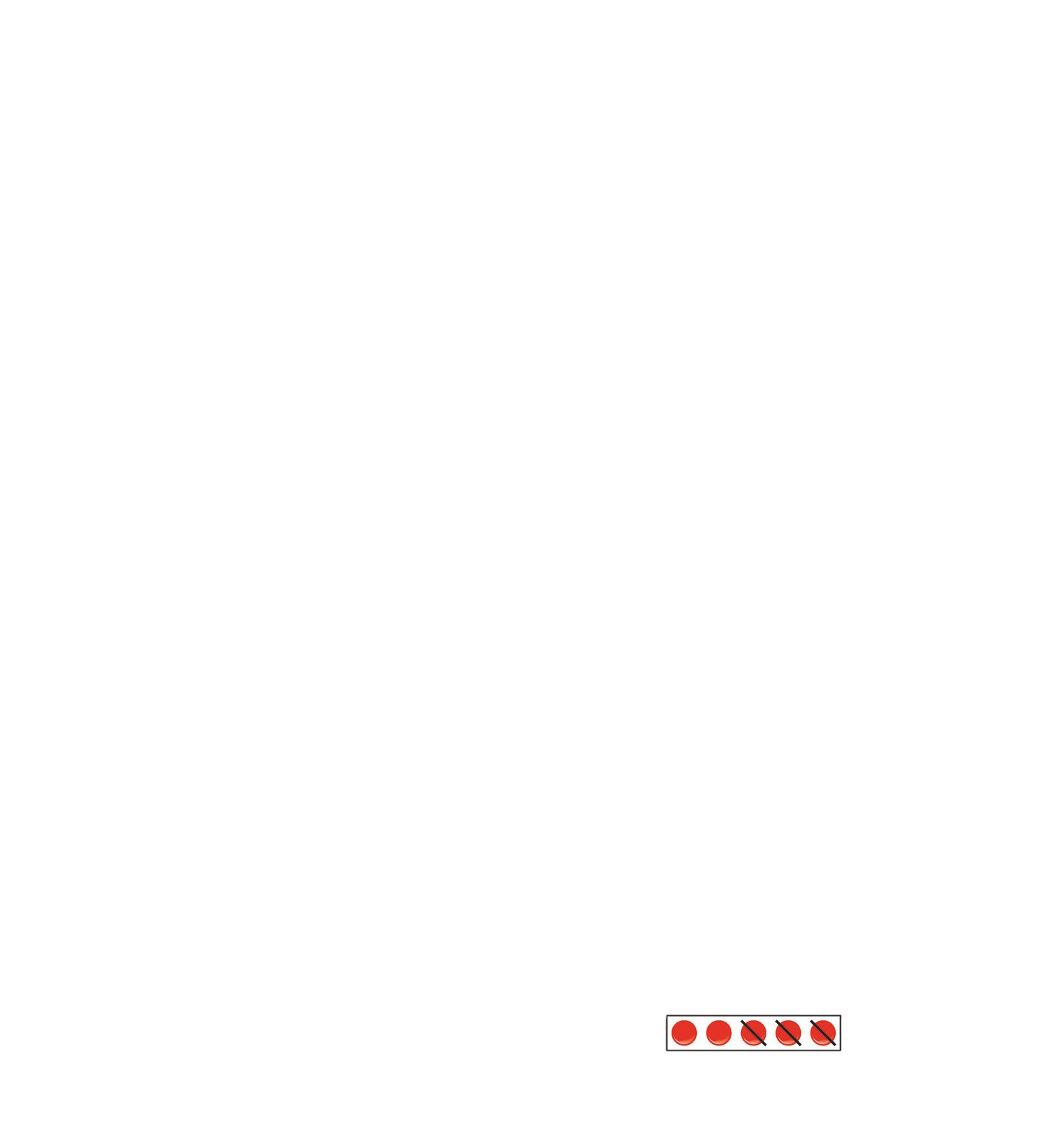 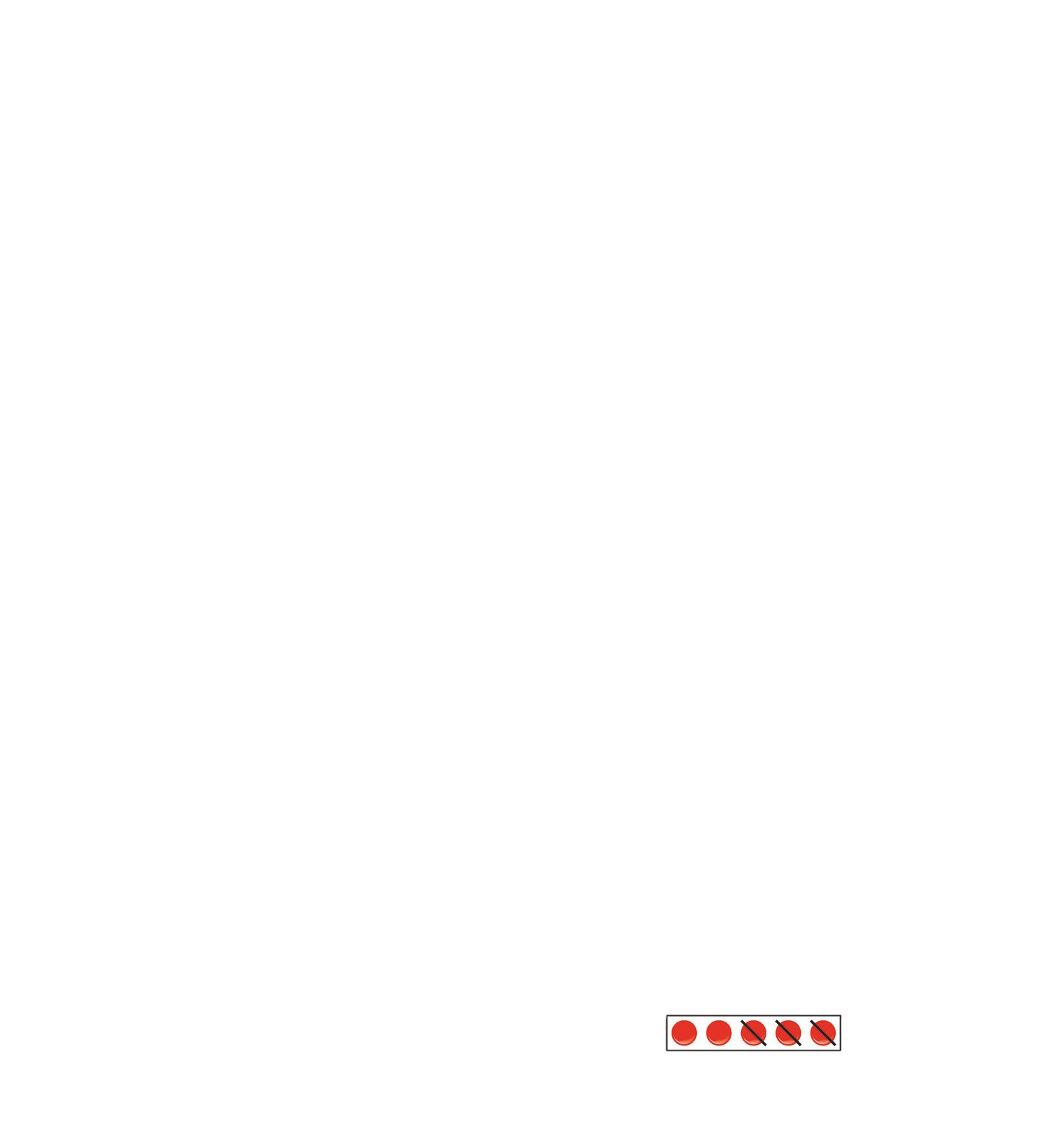 5 - 3 = 2
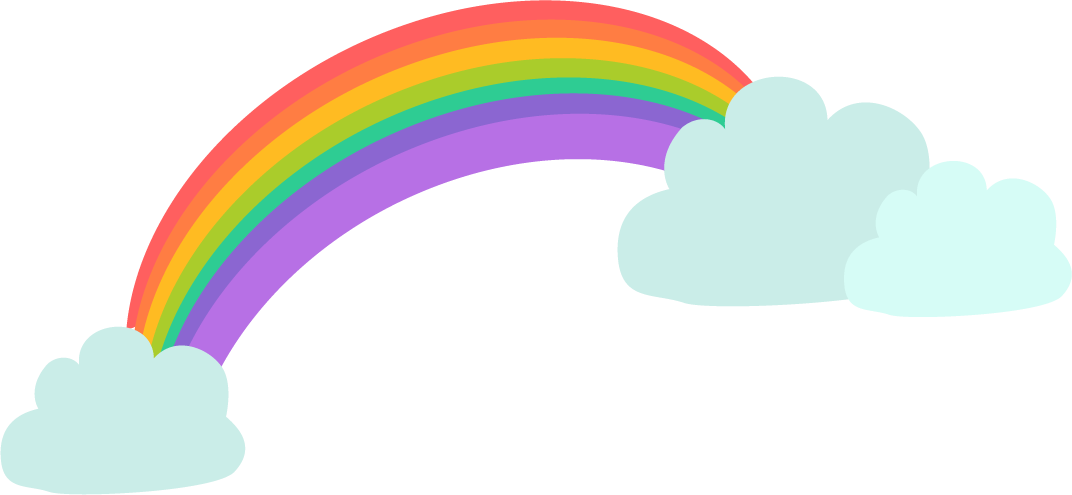 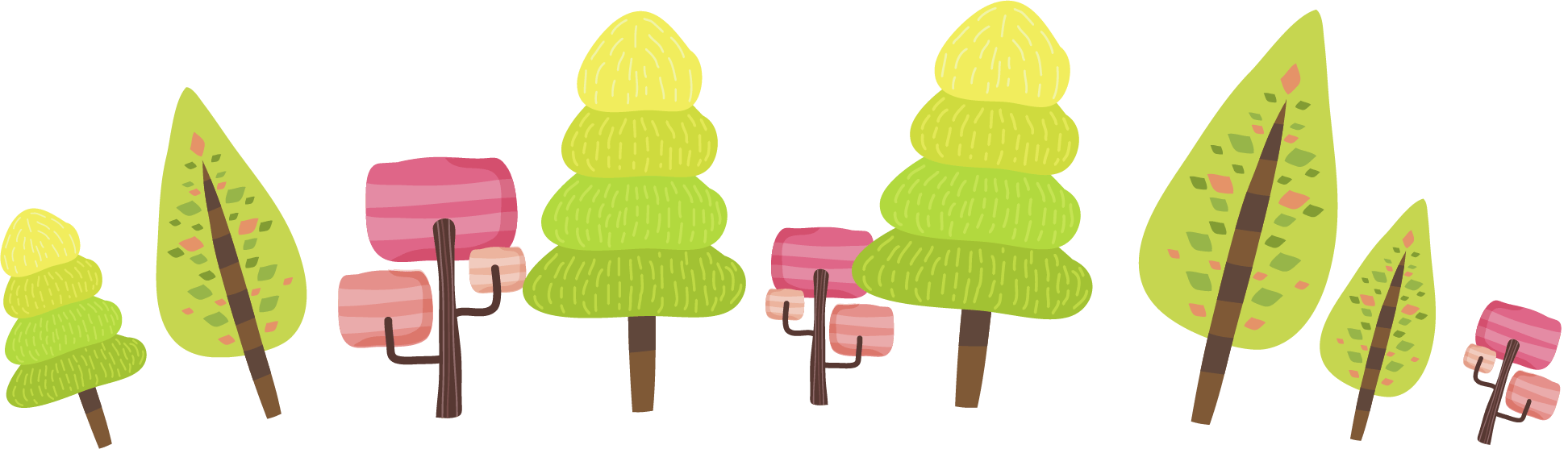 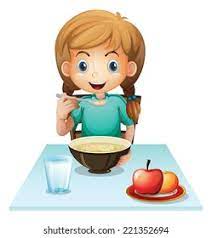 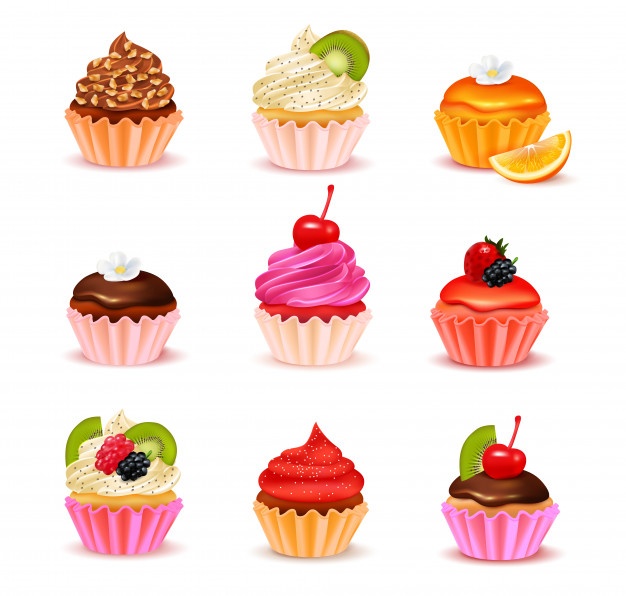 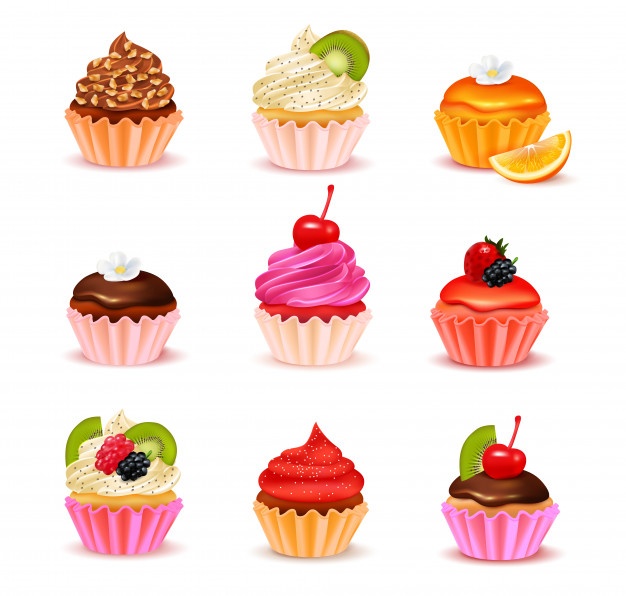 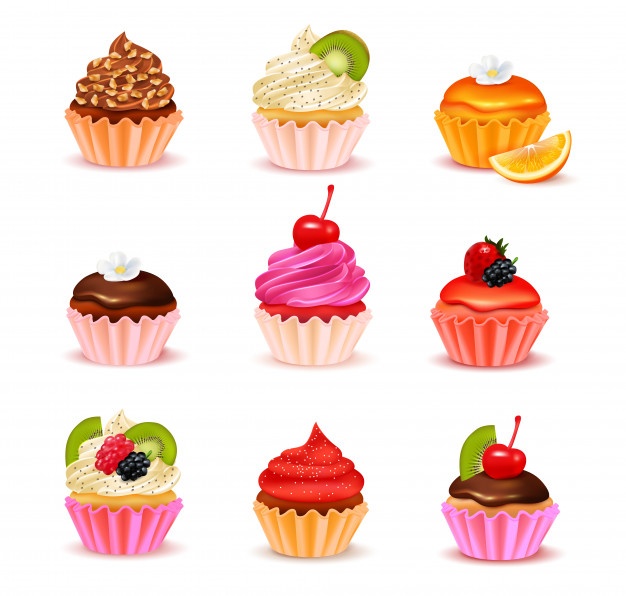 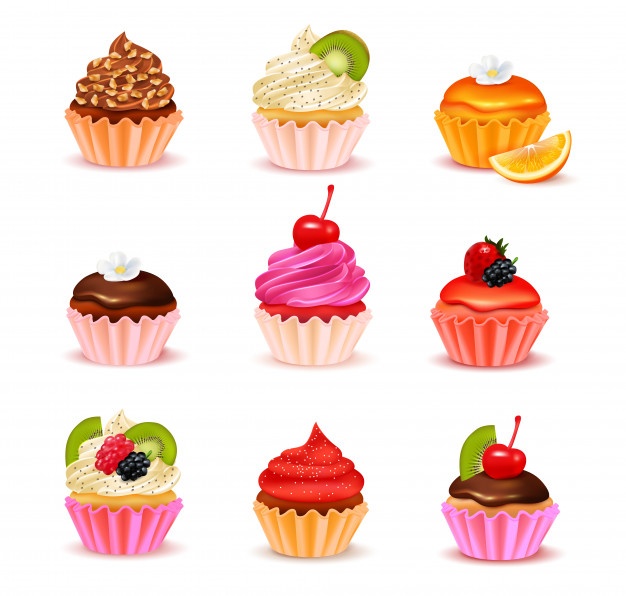 EM CÓ THỂ THỰC HIỆN TÍNH BẰNG
que tính
ngón tay
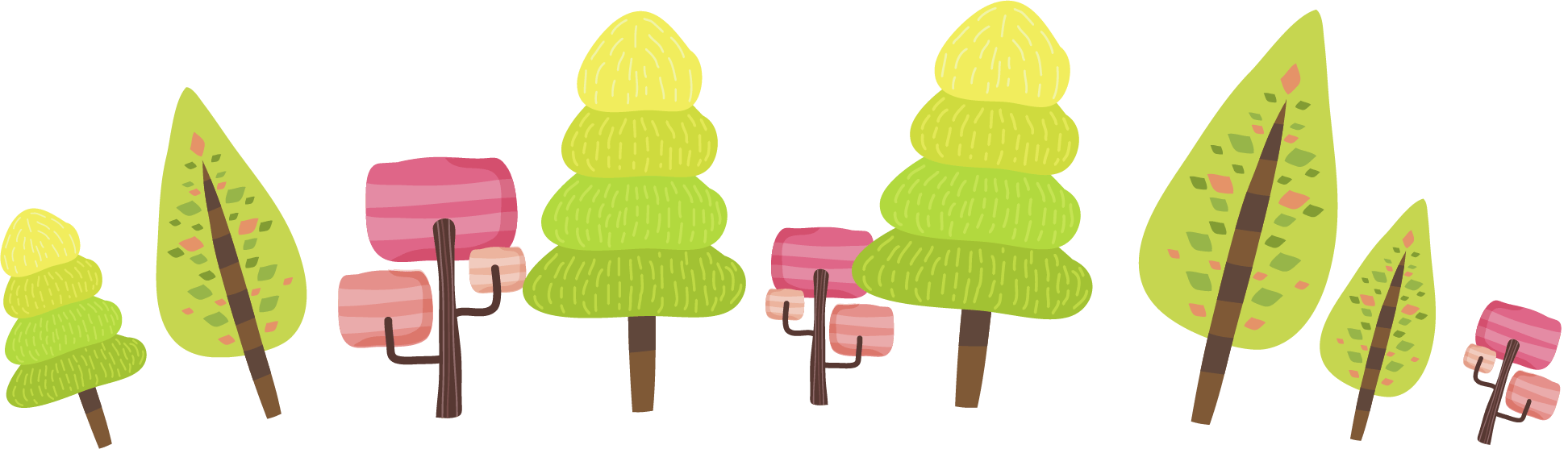 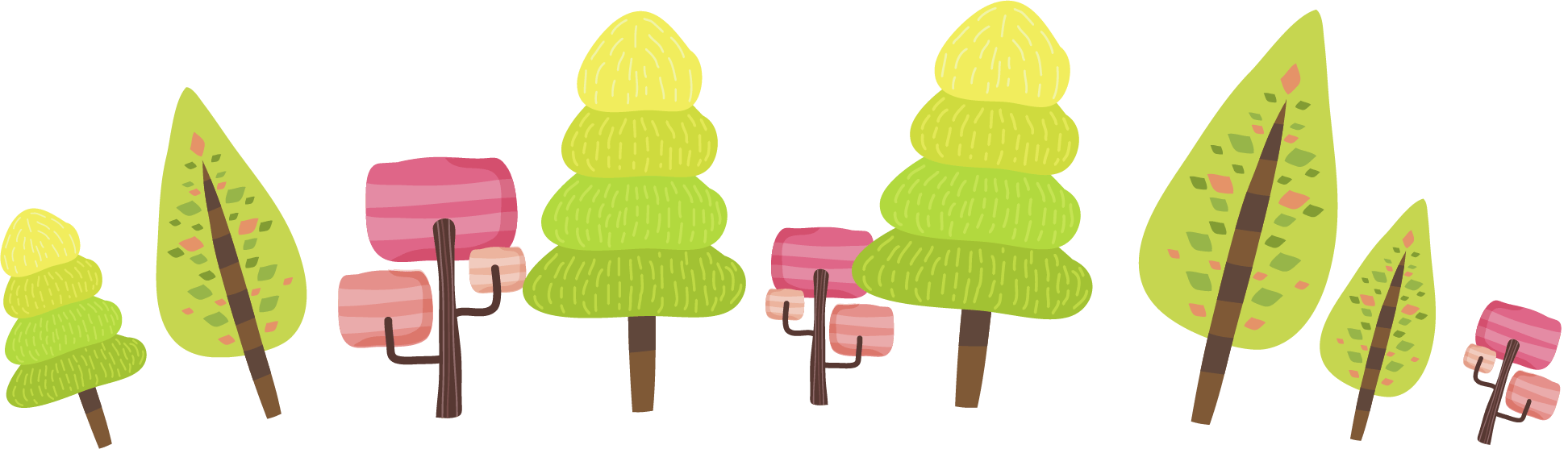 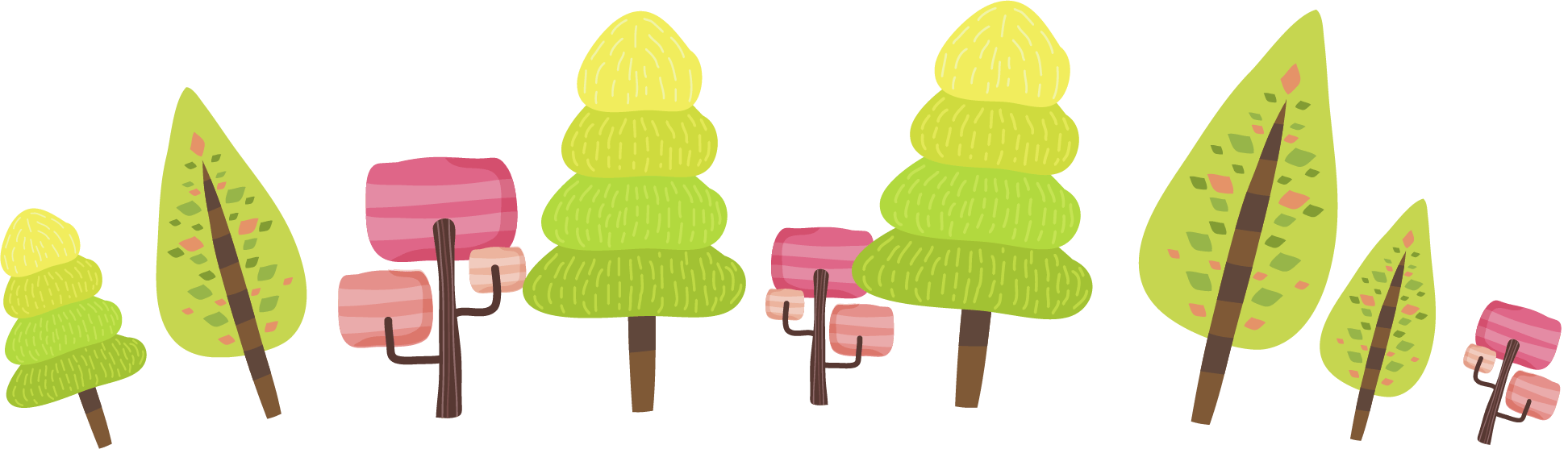 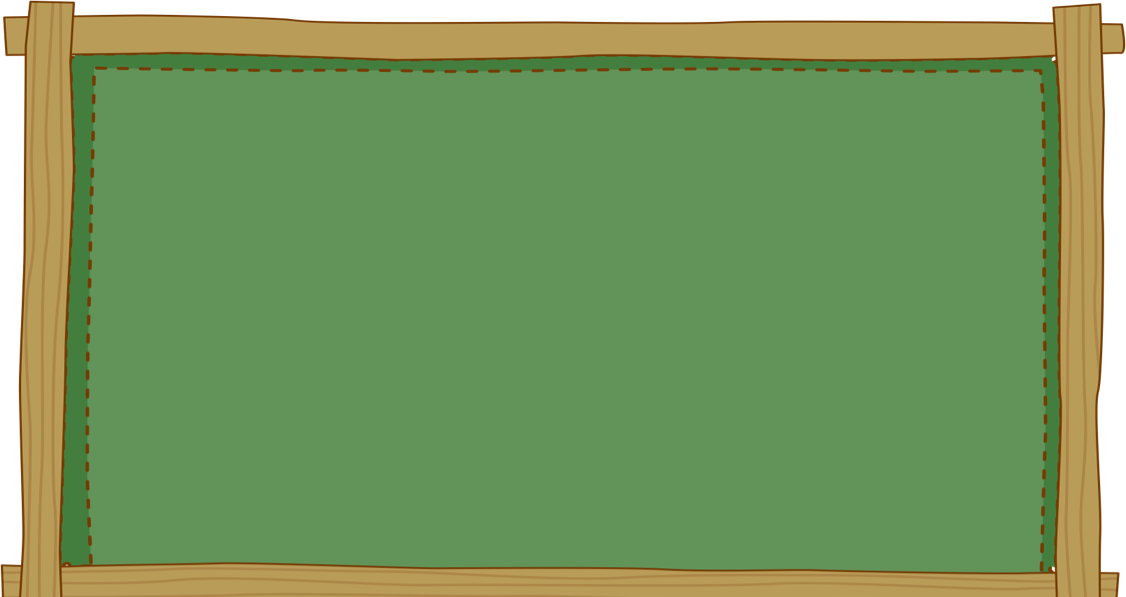 Thực hành - Luyện tập
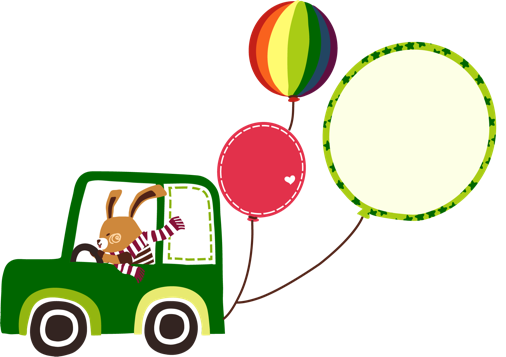 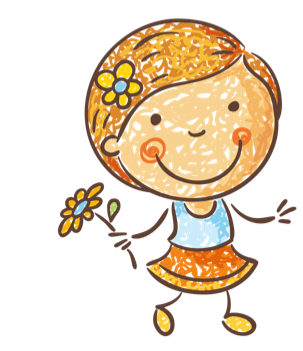 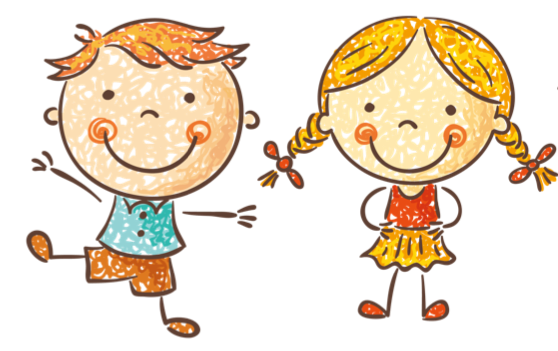 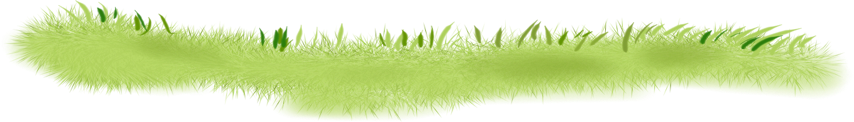 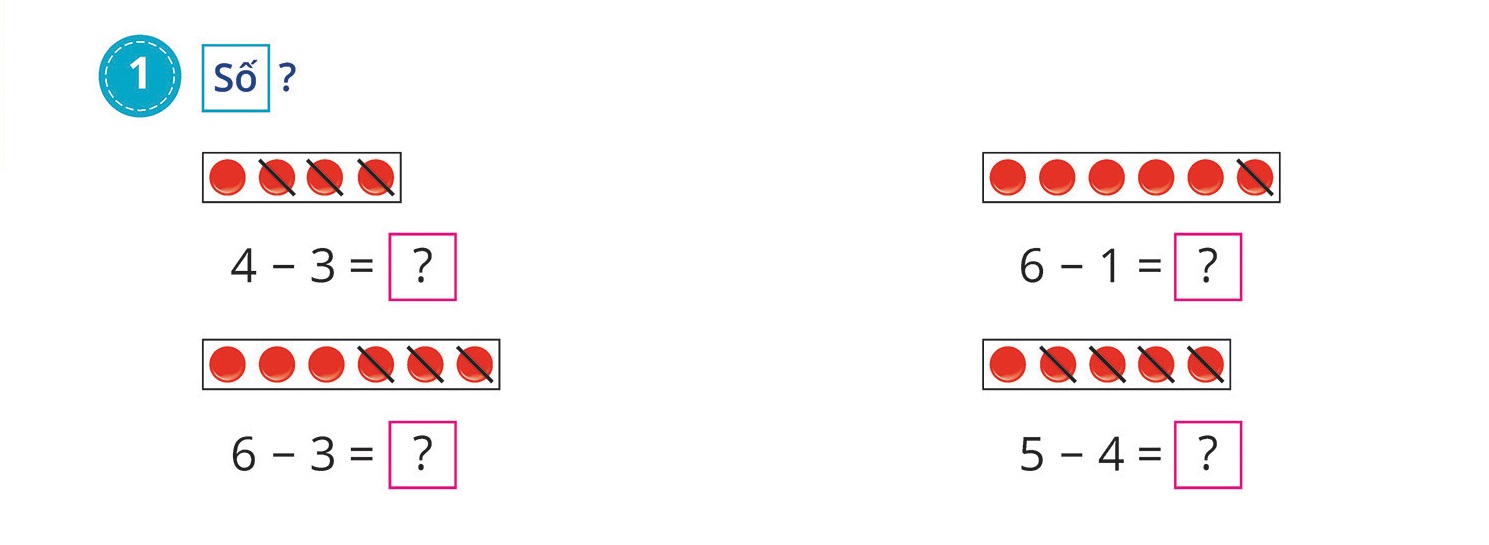 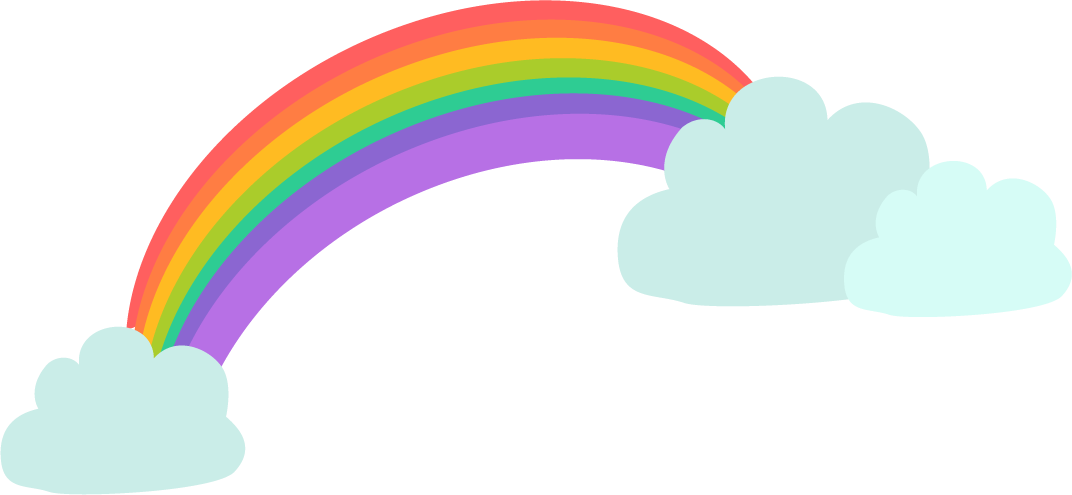 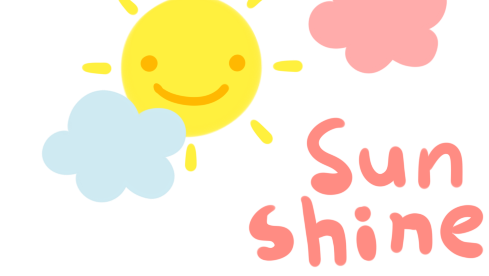 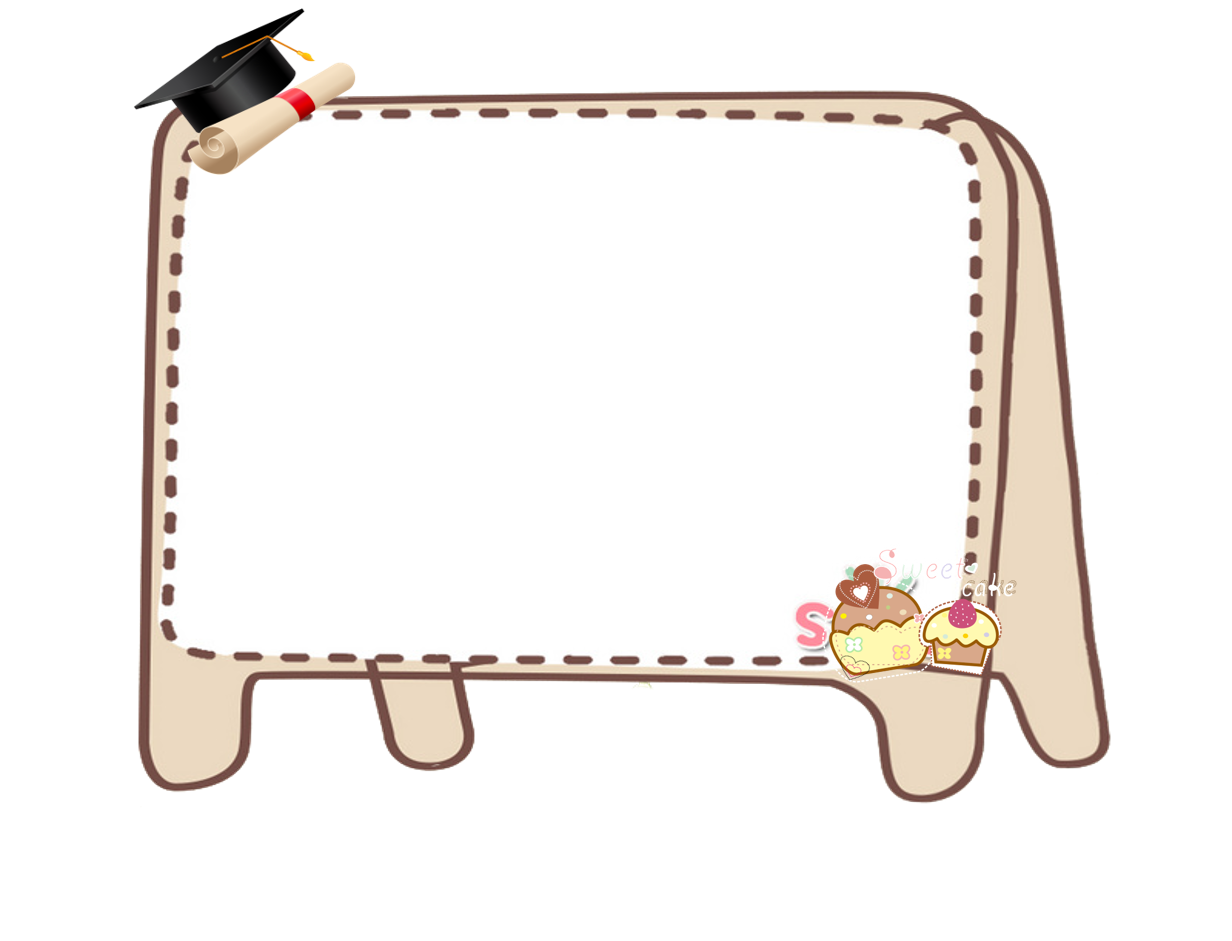 VẬN DỤNG
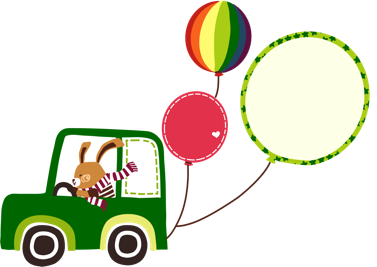 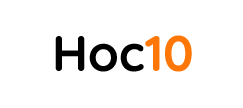 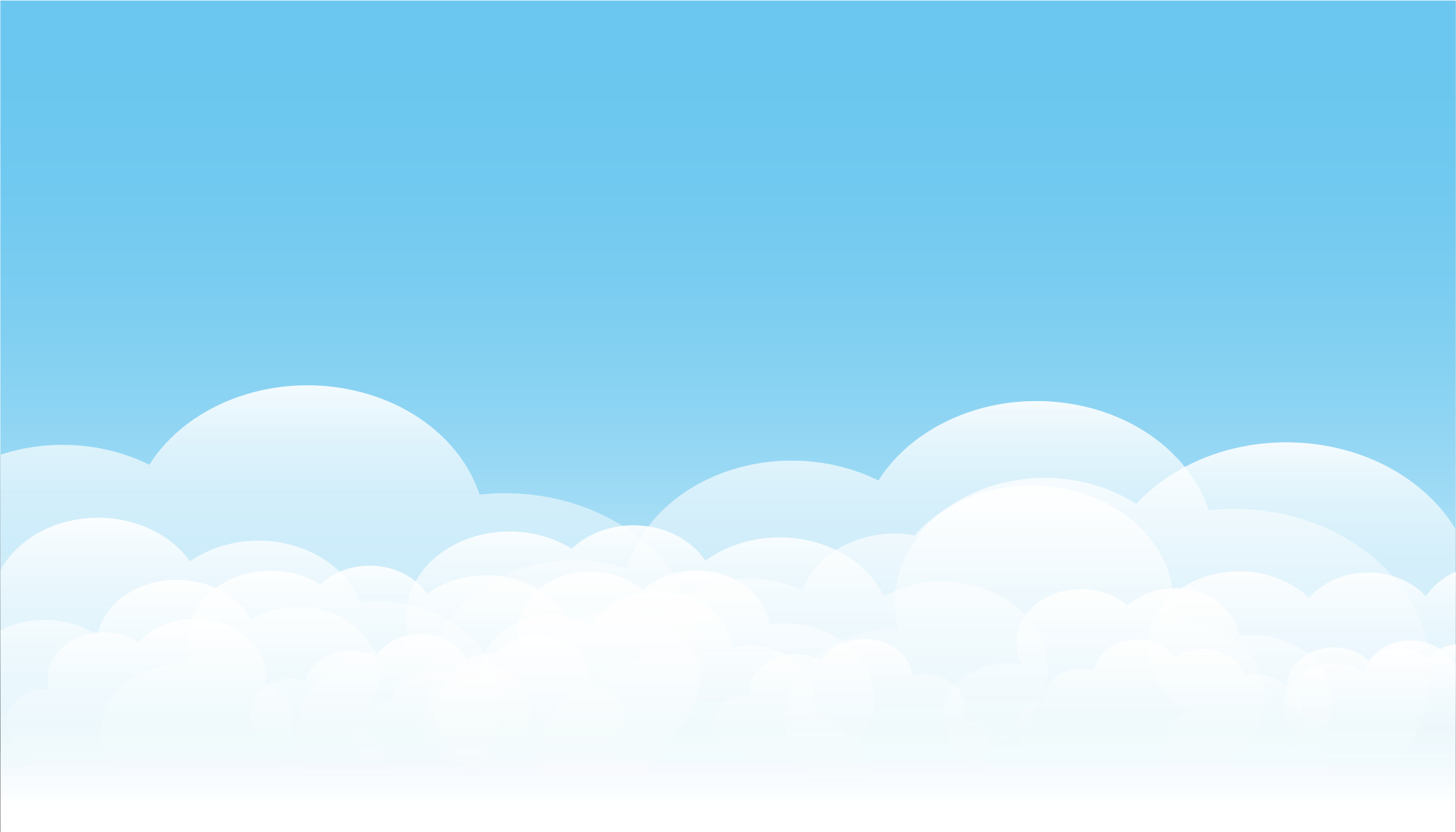 CẢM ƠN CÁC BẠN
ĐÃ GIẢI CỨU CHÚNG TỚ!
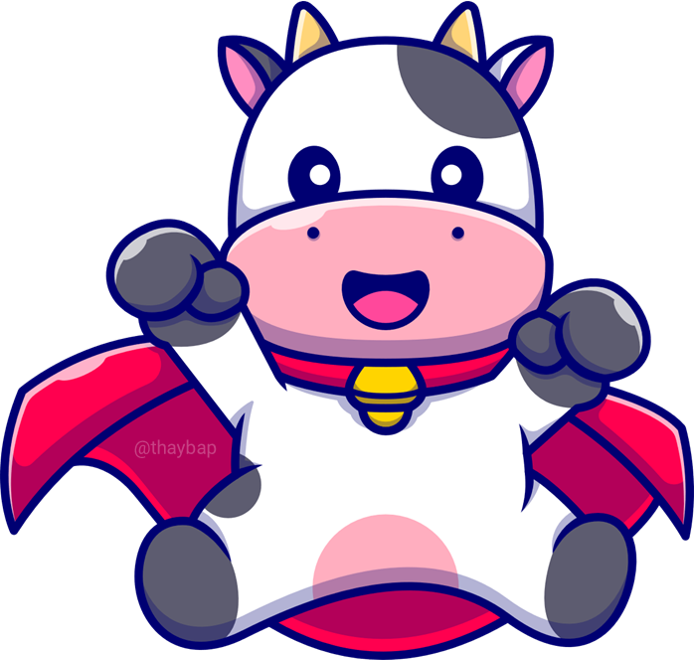 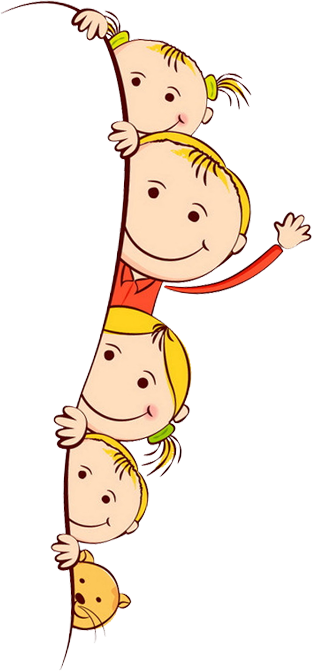 Hẹn gặp lại các bạn
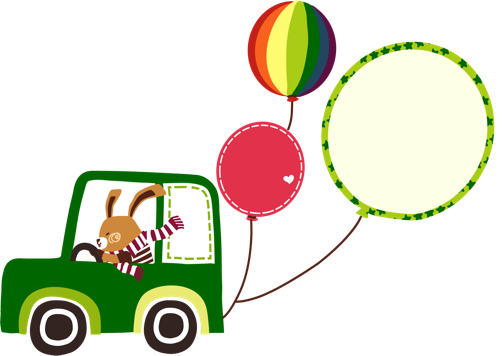 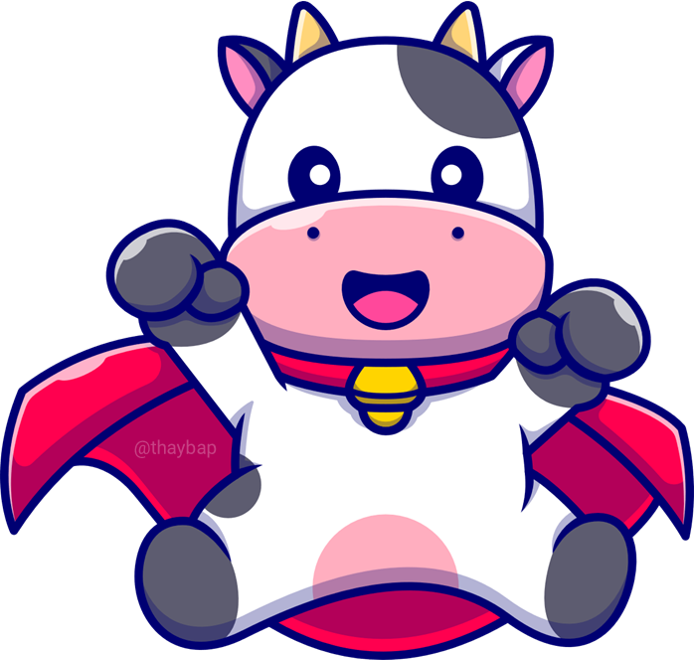